Teaching Tool 2 – Leader Role
CanMEDS Leader
Author Name 1 | Author Name 2 | Author Name 3
Date
[Speaker Notes: Add information about presenters]
The unmodified content below was created for the CanMEDS Teaching and Assessment Tools Guide by S Glover Takahashi and is owned by the Royal College of Physicians and Surgeons of Canada. You may use, reproduce and modify the content for your own non-commercial purposes provided that your modifications are clearly indicated and you provide attribution to the Royal College.  The Royal College may revoke this permission at any time by providing written notice.  
NOTICE:  The content below may have been modified from its original form and may not represent the opinion or views of the Royal College.
Teaching Tool 2 - Leader Role
2
Objectives and agenda
Recognize the process and content of leadership
Apply key leadership skills to examples from everyday practice
Develop a personal leadership resource for everyday practice
Teaching Tool 2 - Leader Role
3
[Speaker Notes: • Sample goals and objectives of the section — revise as required
• Consider doing a warm-up activity before or after slide 2
• Review/revise goals and objectives
• Insert an agenda slide if desired]
Why the Leader Role matters
Physician leaders play an important part in health care
Collaborative leadership competencies help facilitate improvements
The health care system depends on physicians taking responsibility for stewardship of finite resources
Physicians must make personal management skills a priority to manage competing demands
Teaching Tool 2 - Leader Role
4
[Speaker Notes: Reasons why this Role is important.]
The details: What is the Leader Role
As Leaders, physicians engage with others to contribute to a vision of a high-quality health care system and take responsibility for the delivery of excellent patient care through their activities as clinicians, administrators, scholars, or teachers.
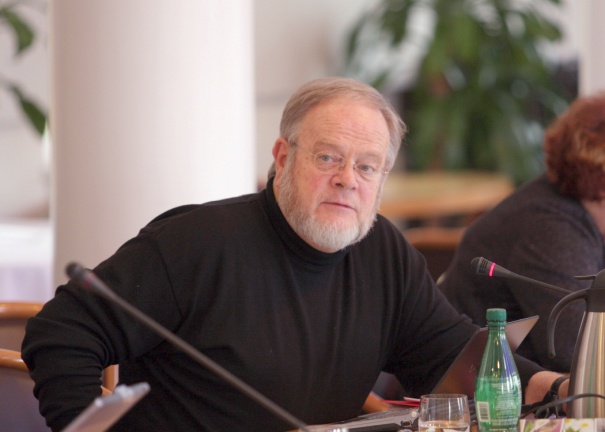 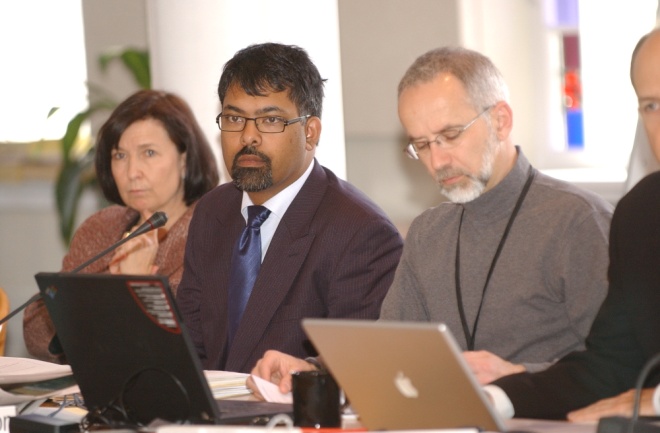 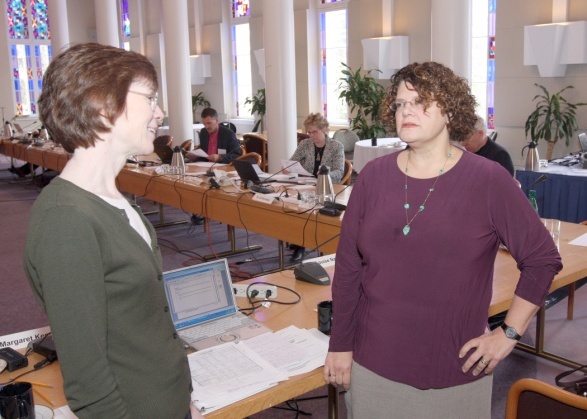 Teaching Tool 2 - Leader Role
5
[Speaker Notes: • Definition from the CanMEDS 2015 Physician Competency Framework
• Avoid including competencies for learners
• If you are giving this presentation to teachers or planners, you may want to add the key and enabling competencies slides (provided below)]
About the Leader Role
The Leader Role facilitates the expression of leadership no matter what title a physician may or may not hold.
Dynamic leaders know when and how to stand back, support and enable others to lead
Leader Role continues to include important manager competencies (i.e. management of personal and professional practice)
Teaching Tool 2 - Leader Role
6
[Speaker Notes: • Clarifying the misconceptions about Leader]
Key terms for Leader
Stewardship
Quality improvement
Patient safety
Teaching Tool 2 - Leader Role
7
[Speaker Notes: • Define key terms from the CanMEDS Teaching and Assessment Tools Guide Leader Role chapter
• Provide examples of these terms in your specialty]
Recognizing Leader process
Culture
Changing
Transitioning
Continuously improving
Following
Managing
Implementing
Delegating
Strategizing, Monitoring
Organizing
Prioritizing
Scheduling
Budgeting
Running a team, unit,    department, service
Stewarding, Choosing    wisely
Utilizing technology
Teaching Tool 2 - Leader Role
8
[Speaker Notes: Trigger words relating to the process of leadership]
Recognizing Leader content
Culture
Patient safety
Incident
Quality improvement
Systems thinking
Priorities
Strategy
Effectiveness
Efficiency
Organizing
Prioritizing
Scheduling
Budgeting
Running a team, unit, department, service
Stewarding, Choosing wisely
Utilizing technology
Teaching Tool 2 - Leader Role
9
[Speaker Notes: Trigger words relating to the content of leadership]
Leadership improves with feedback
Ask someone who is willing and can be constructive
Ask for SPECIFIC feedback
Listen and focus on what is helpful and specific (i.e. Don’t interrupt. Watch for resistance and defensiveness)
Say thank you for the input
Teaching Tool 2 - Leader Role
10
Analyse quality in day-to-day practice
Six domains of health care quality
Safe
Effective
Patient-centered
Timely
Efficient
Equitable
Teaching Tool 2 - Leader Role
11
[Speaker Notes: Illustrate these quality domains in day-to-day practice
How does this impact residents in day-to-day practice?]
Quality improvement framework
What are we trying to accomplish?
How will we know that a change is an improvement?
What changes can we make that will result in improvement?
Teaching Tool 2 - Leader Role
12
PDSA Plan-Do-Study-Act
Used to test and implement changes in practice
Teaching Tool 2 - Leader Role
13
Stewardship of resources
Be aware of stewardship issues, options, decisions based on individual patient needs, preferences, and values of the patient and organization.
Use guidelines to inform appropriate use of testing and get info from Choosing Wisely Canada
Consider “How will the result of this test influence our overall management plan?” If no bearing on the overall treatment plan, then it is likely of minimal benefit and should not be ordered
Teaching Tool 2 - Leader Role
14
[Speaker Notes: Give EXAMPLES of how to do this in day-to-day
What are common issues for your patients’ problems re: stewardship]
Patient Safety
Models a safety culture including demonstrating a commitment to openness, honesty, fairness and accountability
Expect the unexpected. Anticipation and prevention of errors is important as is vigilance and readiness
Teaching Tool 2 - Leader Role
15
Patient Safety Incident
Patient safety incident is an event or circumstance that could have resulted, or did result, in unnecessary harm to a patient. Harm is due to the medical care provided, not the underlying medical illness.
Three types of patient safety incidents are:
A harmful incident results in harm to the patient,
A no harm incident reaches a patient but does not result in any discernible harm,
A near miss does not reach the patient
Teaching Tool 2 - Leader Role
16
Key actions when patient safety incidents occur
Meet the immediate and ongoing care needs of the patient (ensure the patient is clinically stable, correct the safety issue(s), limit further harm, and provide ongoing monitoring and care).
Explain to the patient what unexpected event or change happened including who, how, what and prevention
Apologize that it happened
Explain what will happen next, including actions to avoid recurrance
Teaching Tool 2 - Leader Role
17
Manage career planning, finances, and health human resources
Set priorities and manage time to integrate practice and personal life
Be mindful and deliberate about managing busy schedules
Use tools to get/stay organized
Teaching Tool 2 - Leader Role
18
Share the work through effective delegation
Organize
Identify the priority tasks
Establish the steps and sequence key 
Inventory available resources 
Assign people the authority and responsibility for important activities.
Assign based on match/fit and/or need for skill development
Monitor, communicate, clarify and coach 
Deploy or redeploy people to new assignments
Teaching Tool 2 - Leader Role
19
[Speaker Notes: Share the work through effective delegation
• Organize to ensure a complete understanding of what needs to be done by what deadline
• Identify the priority tasks incl timelines
• Establish the steps and sequence key to achieving the desired outcomes on time
• Inventory available resources incl team member competencies
• Assign people the authority and responsibility for important activities.
Assign based on: (a) match/fit of competencies and strengths to activity and/or (b) needs for skill development
• Monitor, communicate with, clarify expectations with, and coach delegates
• Deploy or redeploy people to new, emerging, or challenging assignments as they arise]
Objectives and agenda
Recognize the process and content of leadership
Apply key leadership skills to examples from everyday practice
Develop a personal leadership resource for everyday practice
Teaching Tool 2 - Leader Role
20
[Speaker Notes: • Revisit workshop goals and objectives]
References
Dath D, Chan M-K, Anderson G, Burke A, Razack S, Lieff S, Moineau G, Chiu A, Ellison P. Leader. In: Frank JR, Snell L, Sherbino J, editors. CanMEDS 2015 Physician Competency Framework. Ottawa: Royal College of Physicians and Surgeons of Canada; 2015. 
http://www.choosingwiselycanada.org
Stone D, Heen S. Thanks for the Feedback: the science and art of receiving feedback well. New York: Viking; 2014.
Six Domains of Health Care Quality. Consumer Assessment of Healthcare Providers and Systems (CAHPS) website. Last retrieved July 3, 2015 from: https://cahps.ahrq.gov/consumer-reporting/talkingquality/create/sixdomains.html.
Langley GL, Nolan KM, Nolan TW, Norman CL, Provost LP. The Improvement Guide: A Practical Approach to Enhancing Organizational Performance 2nd Ed. Jossey Bass, San Francisco 2009. See more at (last retrieved July 3, 2015): http://www.institute.nhs.uk/quality and service improvement_tools/quality_and_service_improvement_tools/plan_do_study_act.html.
Teaching Tool 2 - Leader Role
21
Other Slides
Teaching Tool 2 - Leader Role
22
Leader Key Competencies
Physicians are able to:
Contribute to the improvement of health care delivery in teams, organizations, and systems
Engage in the stewardship of health care resources
Demonstrate leadership in professional practice
Manage career planning, finances, and health human resources in a practice
Teaching Tool 2 - Leader Role
23
[Speaker Notes: • Key Competencies from the CanMEDS 2015 Physician Competency Framework
• Avoid including competencies for learners
• You may wish to use this slide if you are giving the presentation to teachers or planners]
Leader Key Competency 1
Physicians are able to:
Contribute to the improvement of health care delivery in teams, organizations, and systems
1.1 	Apply the science of quality improvement to contribute to improving systems of patient 	care
1.2 Contribute to a culture that promotes patient safety
1.3 Analyze patient safety incidents to enhance systems of care
1.4 Use health informatics to improve the quality of patient care and optimize patient safety
Teaching Tool 2 - Leader Role
24
[Speaker Notes: • From the CanMEDS 2015 Physician Competency Framework
• Use one slide for each key competency and associated enabling competencies]
Leader Key Competency 2
Physicians are able to:
Engage in the stewardship of health care resources
2.1 Allocate health care resources for optimal patient care
2.2 Apply evidence and management processes to achieve cost appropriate care
Teaching Tool 2 - Leader Role
25
[Speaker Notes: • From the CanMEDS 2015 Physician Competency Framework
• Use one slide for each key competency and associated enabling competencies]
Leader Key Competency 3
Physicians are able to:
Demonstrate leadership in professional practice
3.1 Demonstrate leadership skills to enhance health care
3.2 Facilitate change in health care to enhance services and outcomes
Teaching Tool 2 - Leader Role
26
[Speaker Notes: • From the CanMEDS 2015 Physician Competency Framework
• Use one slide for each key competency and associated enabling competencies]
Leader Key Competency 4
Physicians are able to:
Manage career planning, finances, and health human resources in a practice
4.1 Set priorities and manage time to integrate practice and personal life
4.2 Manage a career and a practice
4.3 Implement processes to ensure personal practice improvement
Teaching Tool 2 - Leader Role
27
[Speaker Notes: • From the CanMEDS 2015 Physician Competency Framework
• Use one slide for each key competency and associated enabling competencies]
Effective leaders: Have courage and take responsibility for errors
Three Rules of apologies:
Be honest and authentic
Do not explain
Do not use the word “but”
Steps to an effective apology:
Express remorse: “I am sorry.”
Take responsibility for actions or behaviour.
Make amends for your actions to make the situation right where appropriate and within your authority.
Rebuild trust. Repair the relationship.
Teaching Tool 2 - Leader Role
28
[Speaker Notes: Reference for this slide:
© Mind Tools Ltd, 1996-2015. All rights reserved. “MindTools” is a registered trademark of Mind Tools Ltd. Lind Tools. How to apologize: asking for forgiveness gracefully. www.ming-tools.com.pages.article/how-to-apologize.htm.]